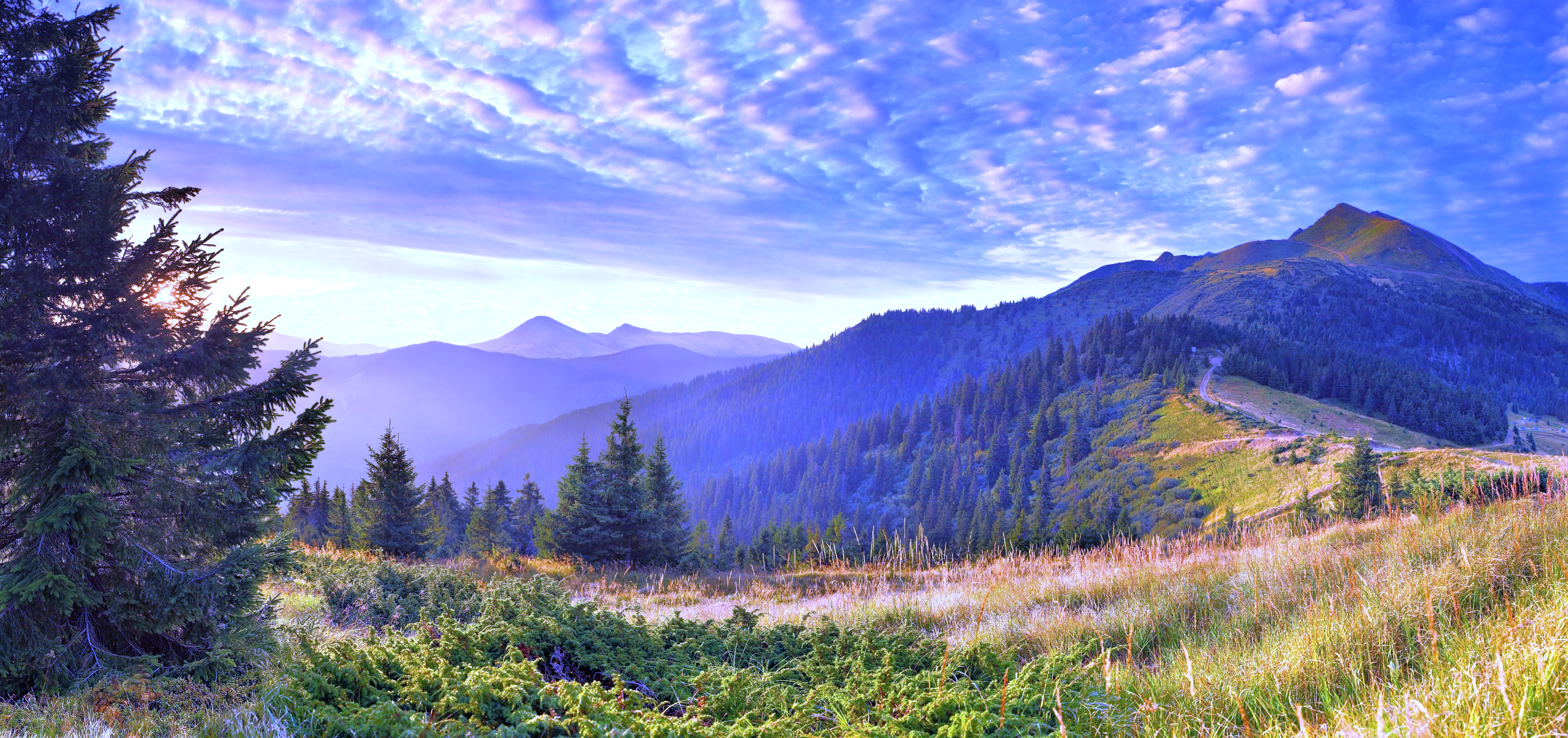 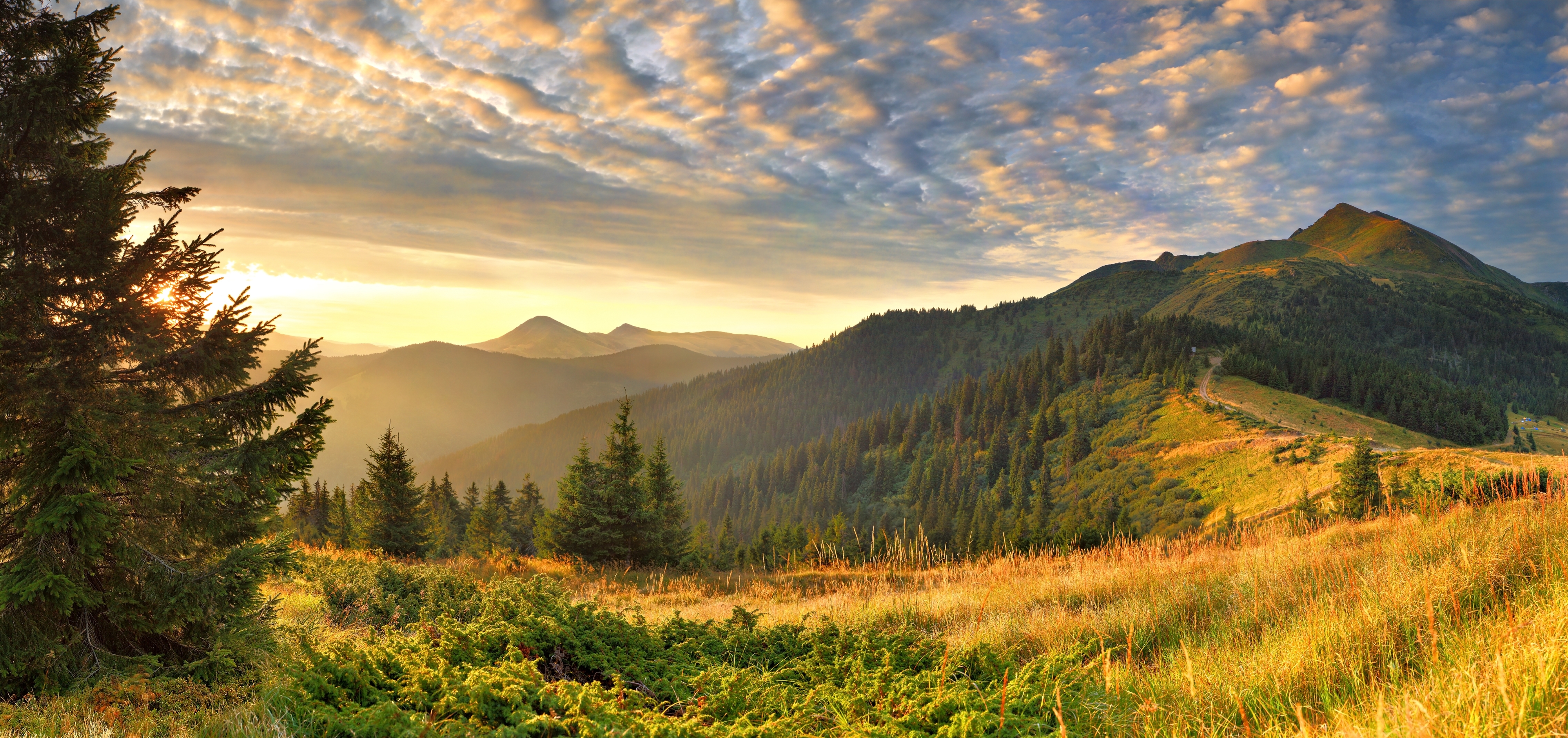 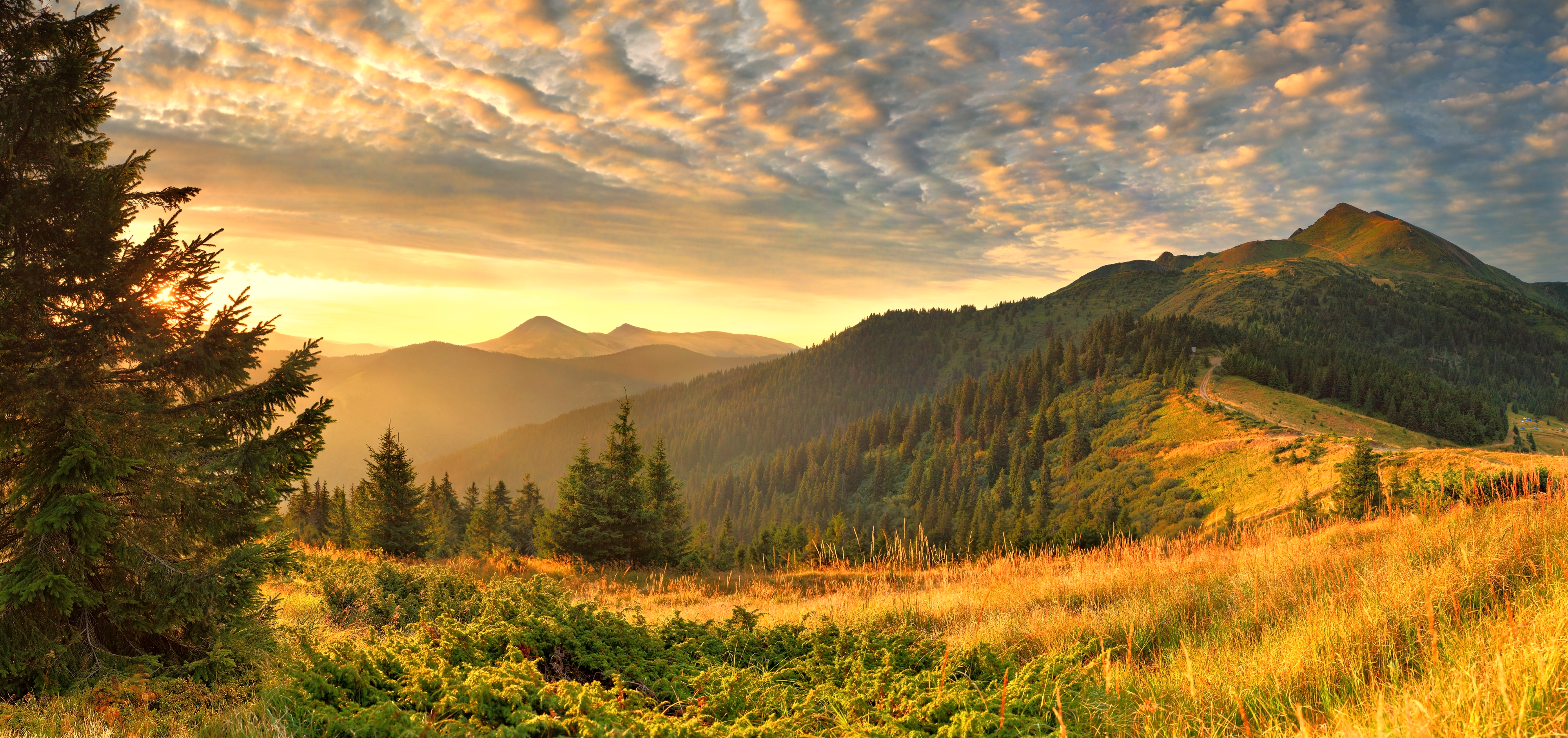 The
Sin
of
NEUTRALITY
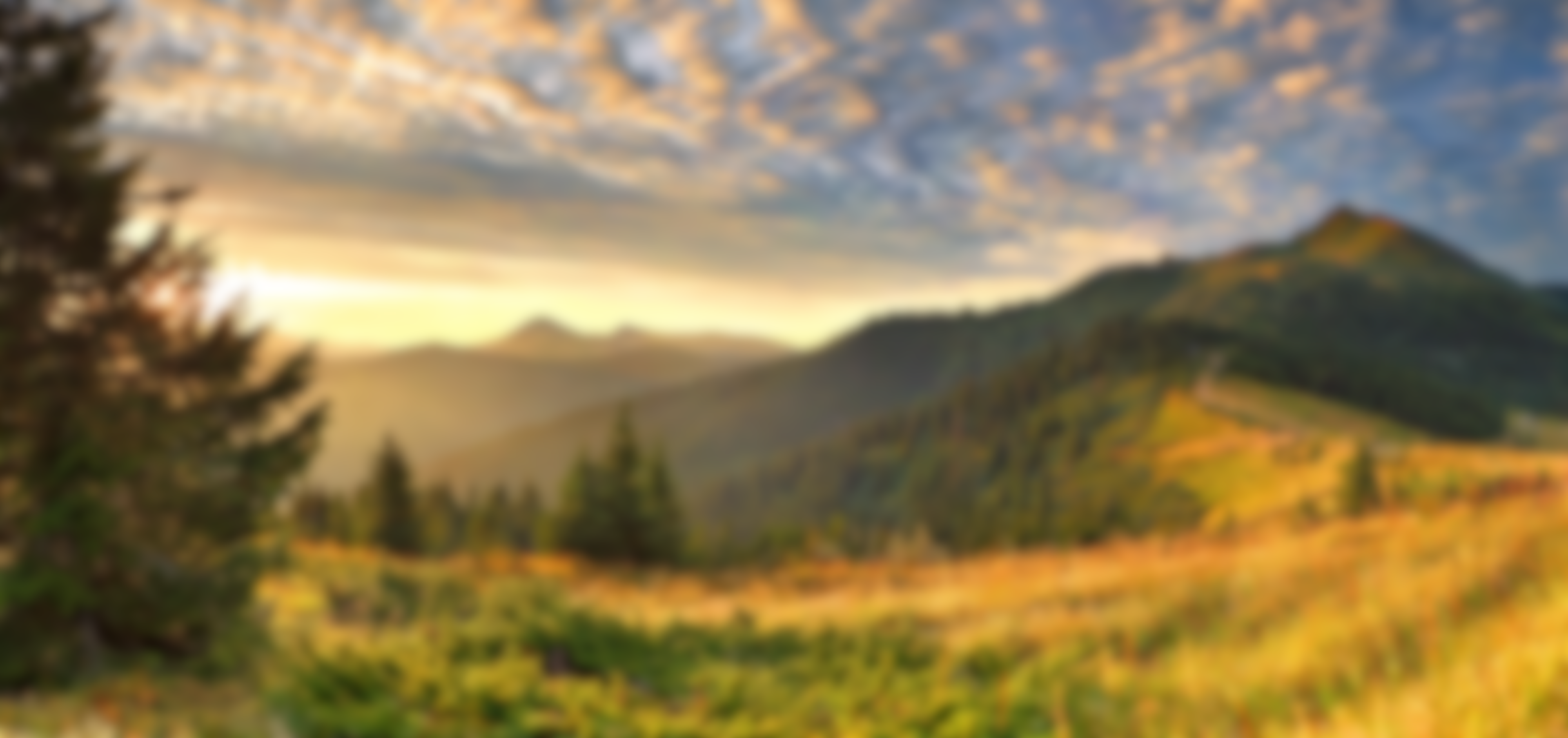 Reasons for NEUTRALITY
Provision for Peace and Unity
Peace must be kept – Matthew 5:9; Romans 12:18
Unity must be provided for – John 17:20-21; Ephesians 4:3
But peace for the sake of peace, and unity for the sake of unity are not what God desires!
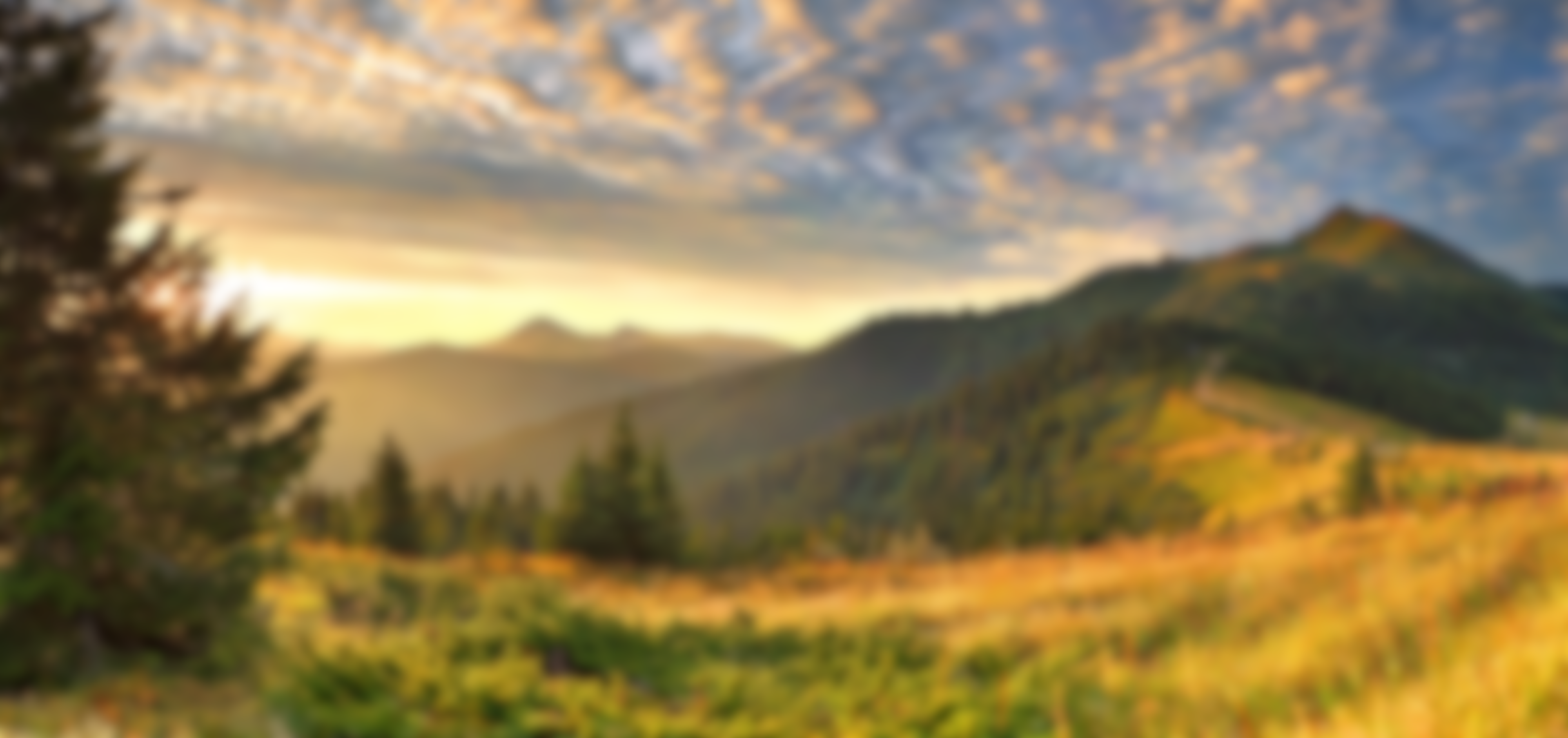 Reasons for NEUTRALITY
Provision for Peace and Unity
Cowardice
We can’t shrink in the midst of conflict – Hebrews 10:35-39
The cowardly will be condemned – Revelation 21:8
We must consider Jesus! – Hebrews 12:3
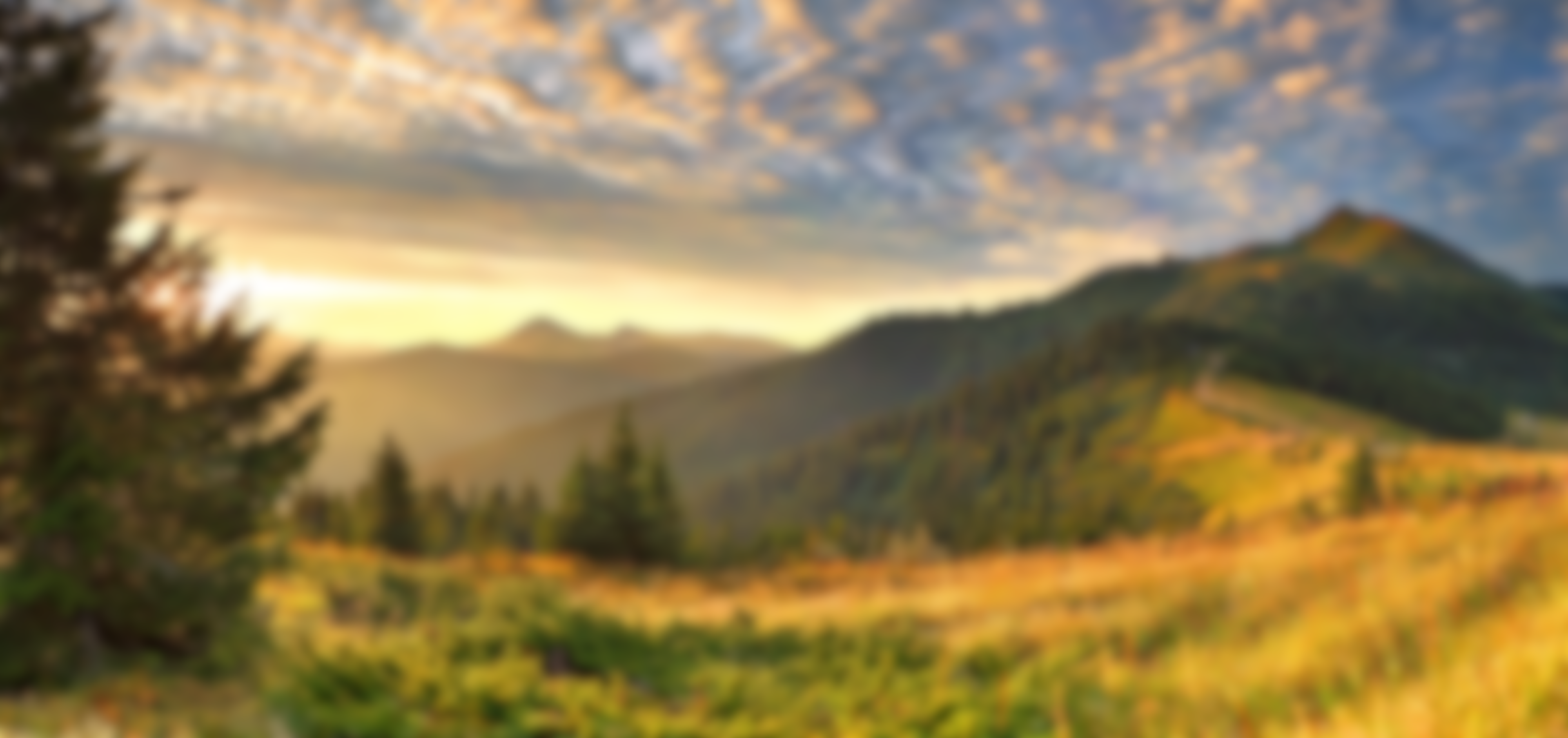 Reasons for NEUTRALITY
Provision for Peace and Unity
Cowardice
Rejection or Ignorance of the Nature of Truth
Truth divides – Hebrews 4:12; Matthew 10:34-39
Division distinguishes the righteous from the unrighteous –  1 Corinthians 11:19; 1 John 2:19
Remaining neutral places you against Christ –                Matthew 12:30
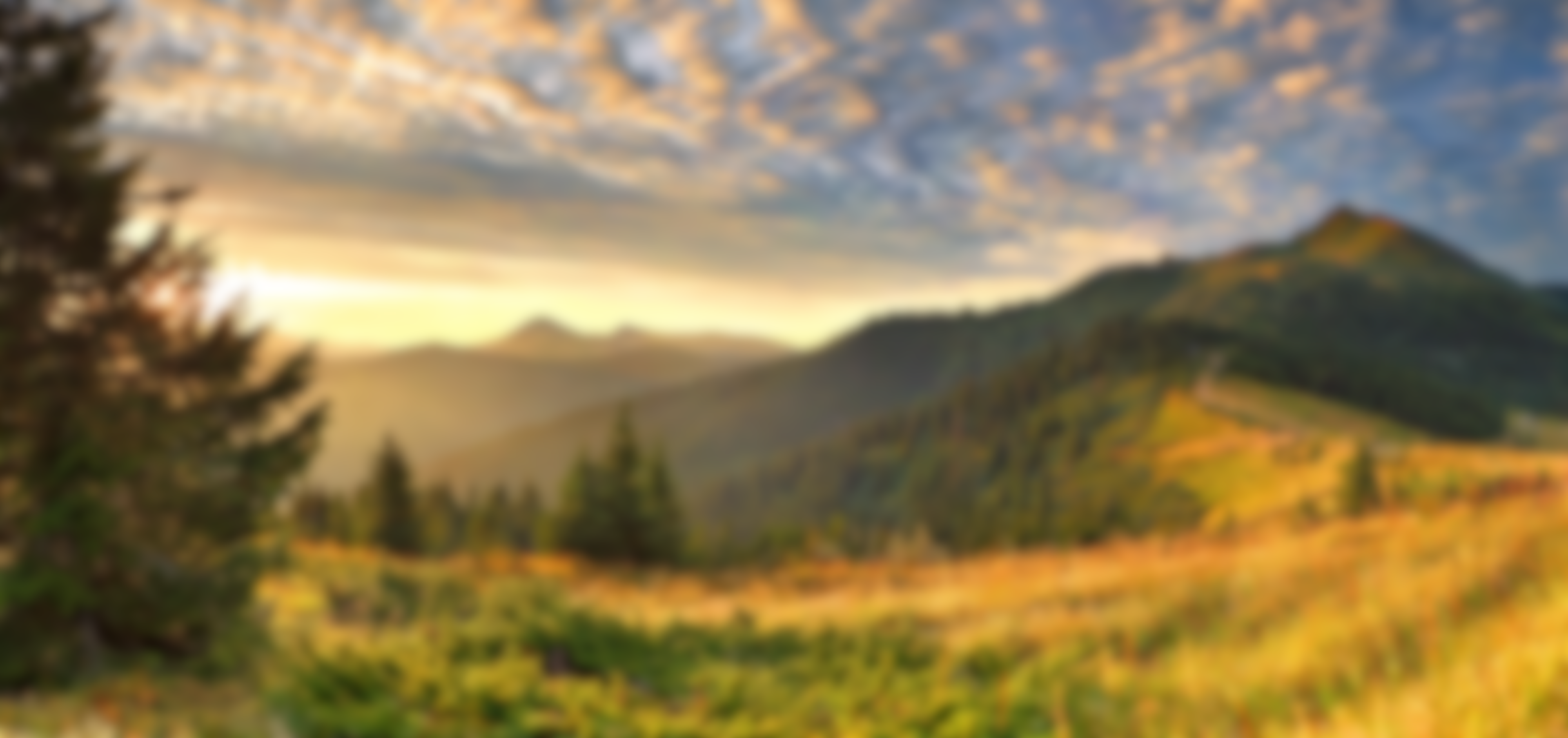 Avoiding NEUTRALITY
Sin
God’s law exposes sin – Romans 7:7 – we are to make known His law.
We cannot relabel what God’s law has labeled – Isaiah 5:20
Restoration is impossible without calling sin what sin is – James 5:19-20
A neutral zone proposed by brethren – Romans 14:1-4 – NOT speaking of sin.
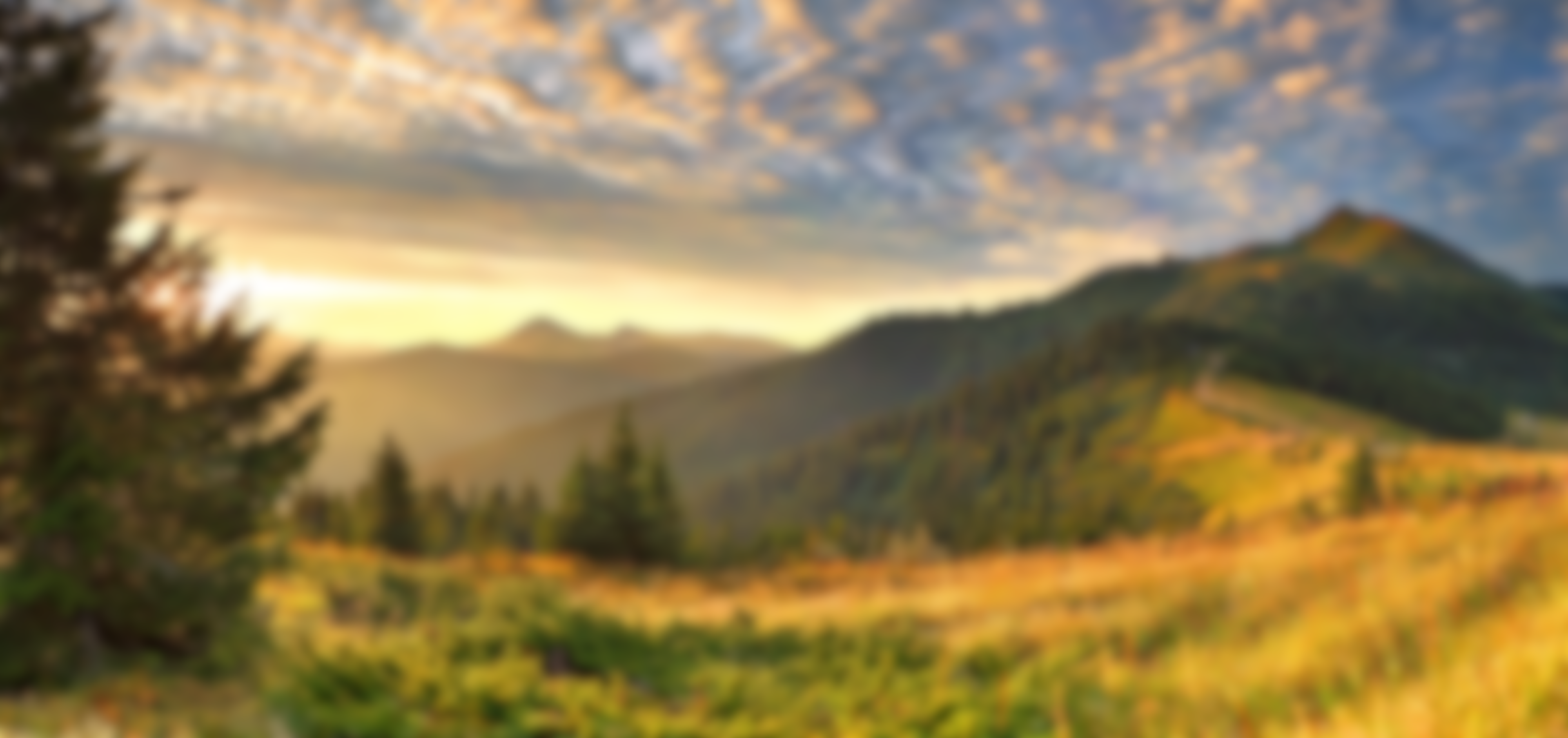 Avoiding NEUTRALITY
Sin, Doctrine
Stand strong in God’s grace by keeping the pattern –                   2 Timothy 2:1; 1:13; Hebrews 8:5
Neutrality is unacceptable to Christ – Revelation 3:14-16
Error demands conflict – Acts 15:1-2
Silence is a form of neutrality – Acts 20:26-27
Error must be known to be avoided – 1 John 4:1;                         1 Timothy 4:1-11
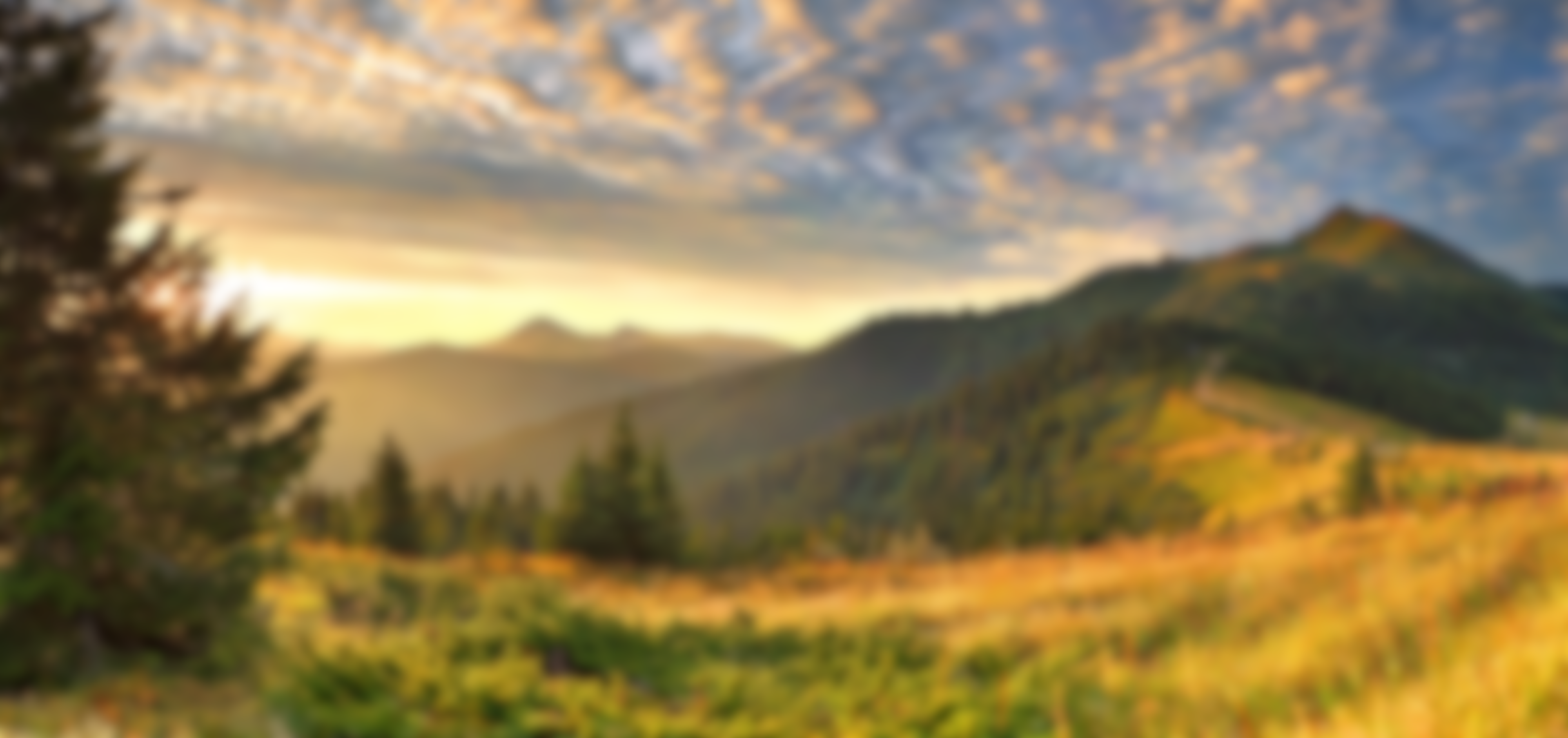 Avoiding NEUTRALITY
Sin, Doctrine, Sin and Doctrine in Evangelism
The Lord’s commission – Mark 16:15; Matthew 28:19
True discipleship can’t come from neutrality – John 8:31-32
Requires repentance – Acts 17:30
Requires correct teaching – Galatians 1:6-9
Requires an exposure of darkness – Ephesians 5:8-14
We must preach the word, avoiding neutrality lest we scatter instead of gather – Acts 8:4; Matthew 12:30
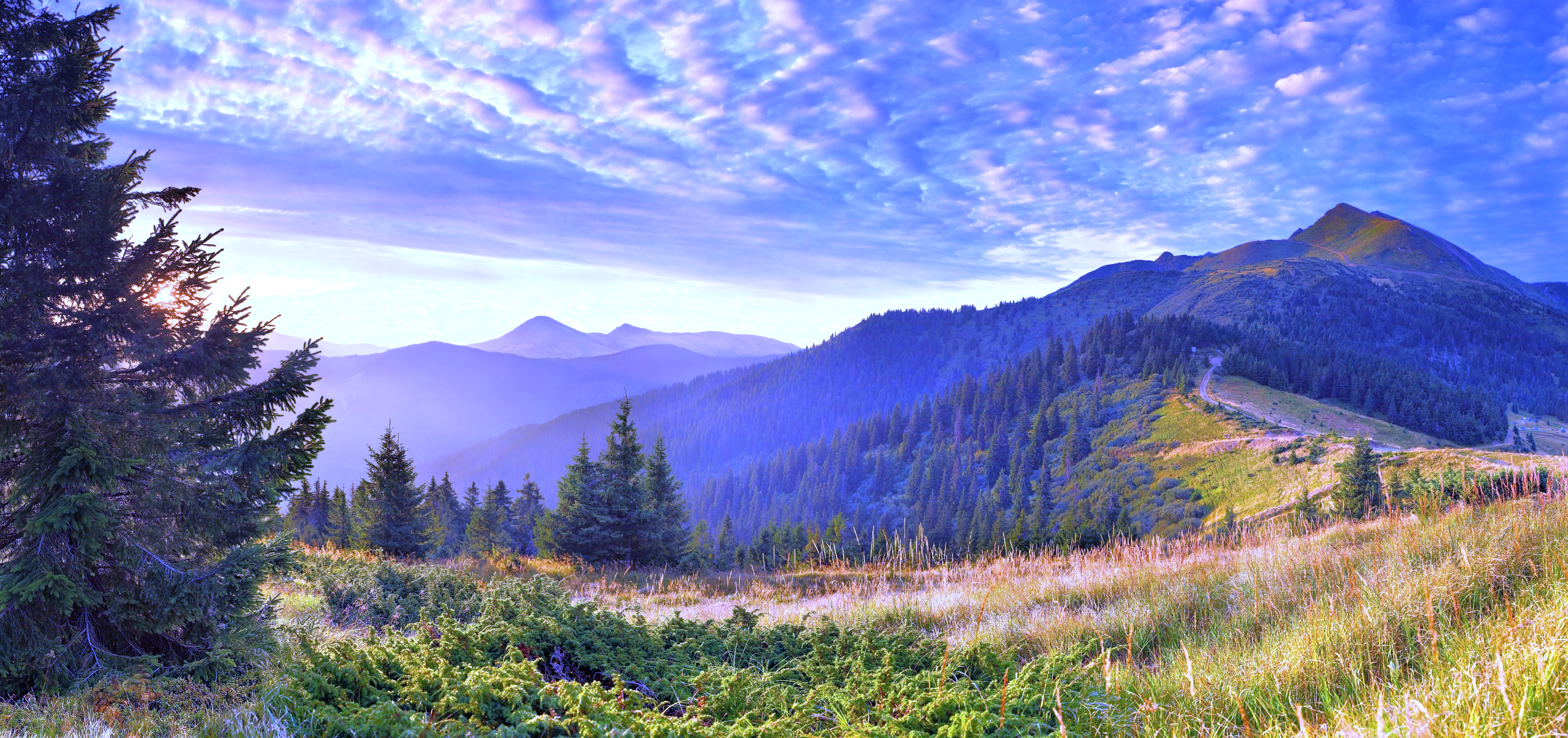 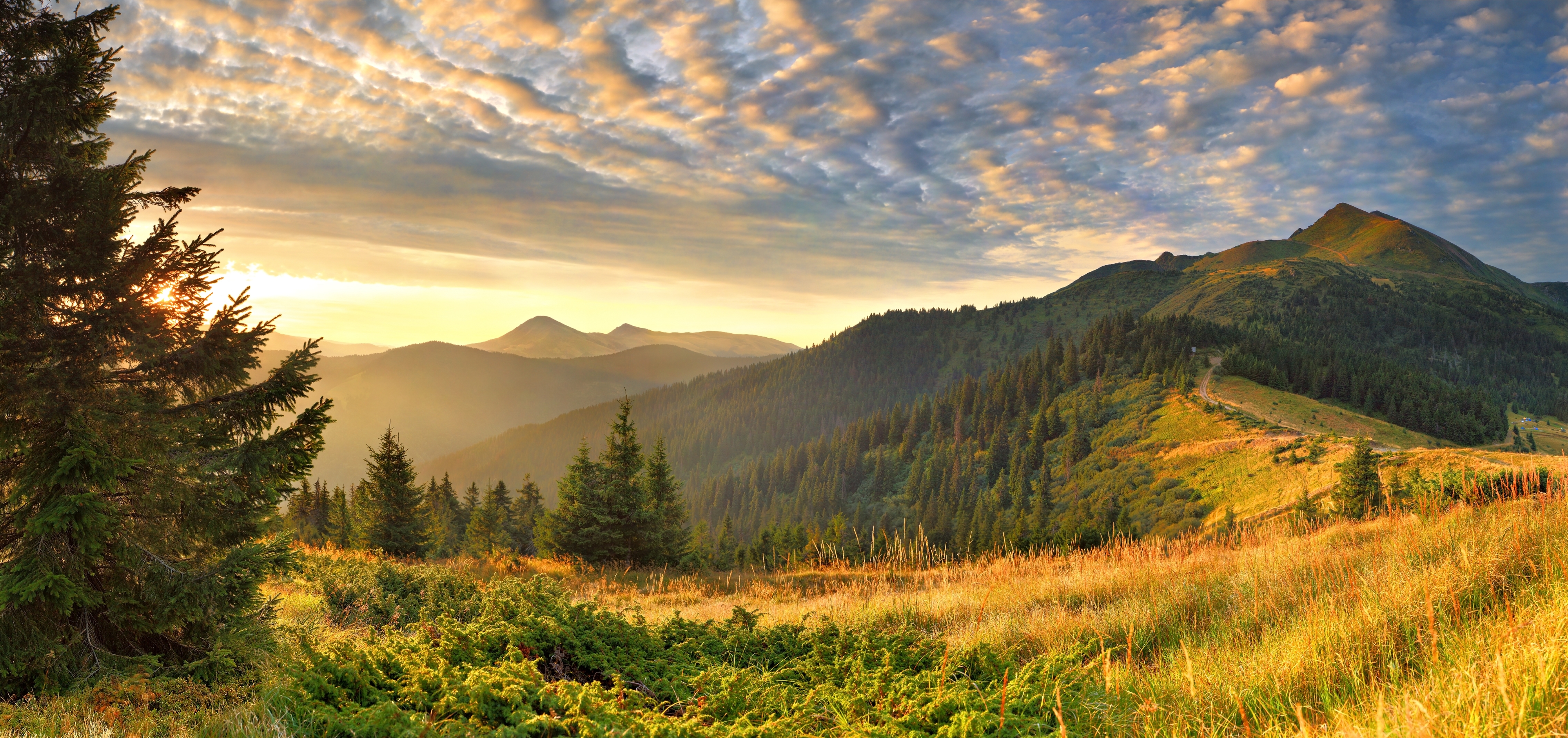 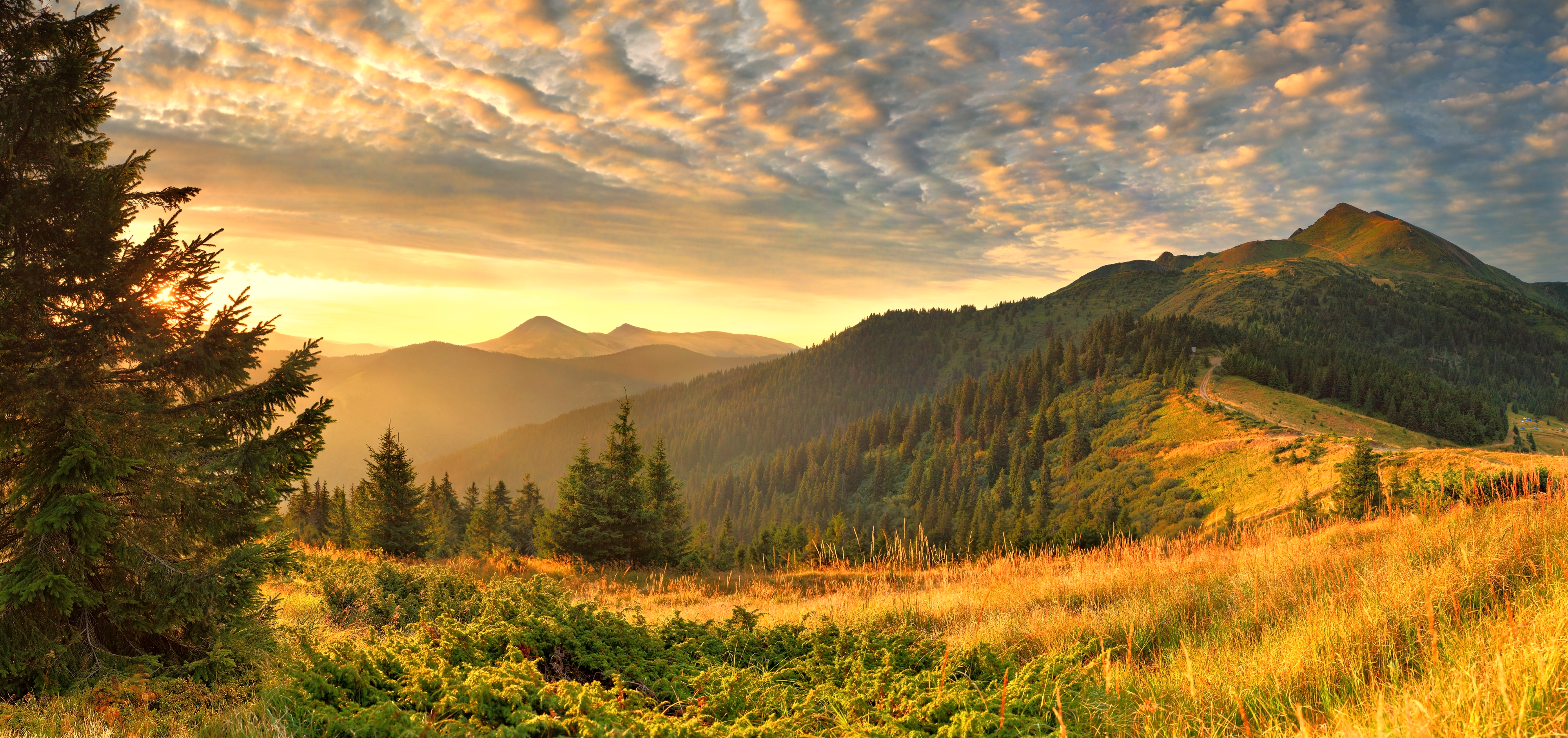 The
Sin
of
NEUTRALITY